ElektronickáSpisováSlužba
Předání žádosti studenta k vyřízení
Obsah
Přihlášení do aplikace ESS - strana 5 a 6
Přiřazení osoby - strana 7 až 10
Převzetí dokumentů - strana 11 a 12
Odeslání dokumentů garantovi předmětu - strana 13 až 15
Odeslání dokumentů od sekretariátu katedry zpět na studijní oddělení - strana 16 až 21
ESS – Elektronická spisová služba
2
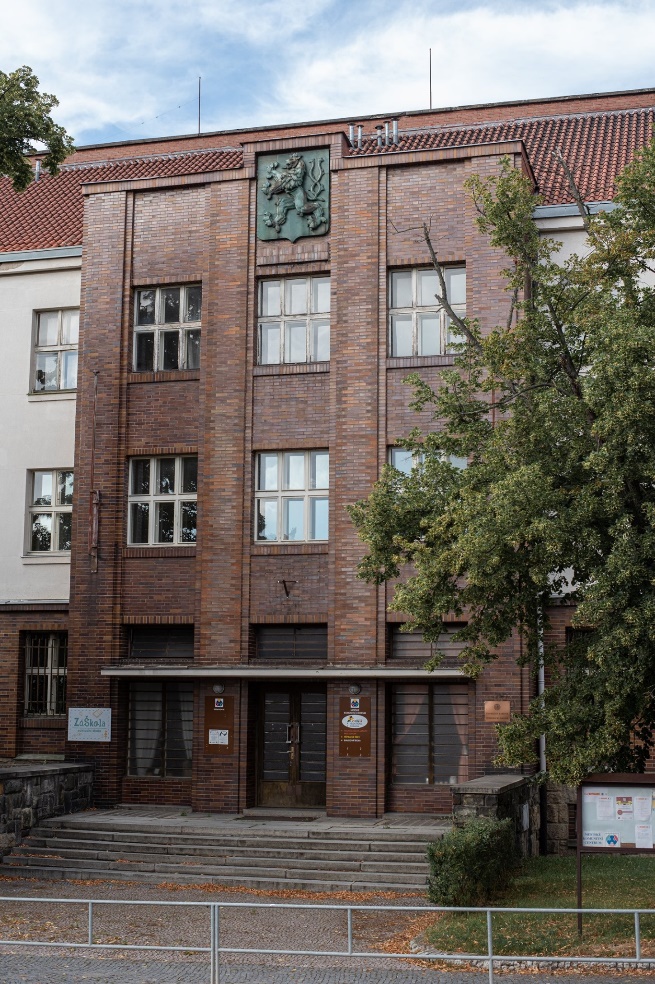 Důležité dokumenty ESS
Opatření rektora č. 60/2018 - Spisový řád UK
	https://www.cuni.cz/UK-9485.html 

Interní fakultní informace
	https://www.pedf.cuni.cz/PEDF-1759.html
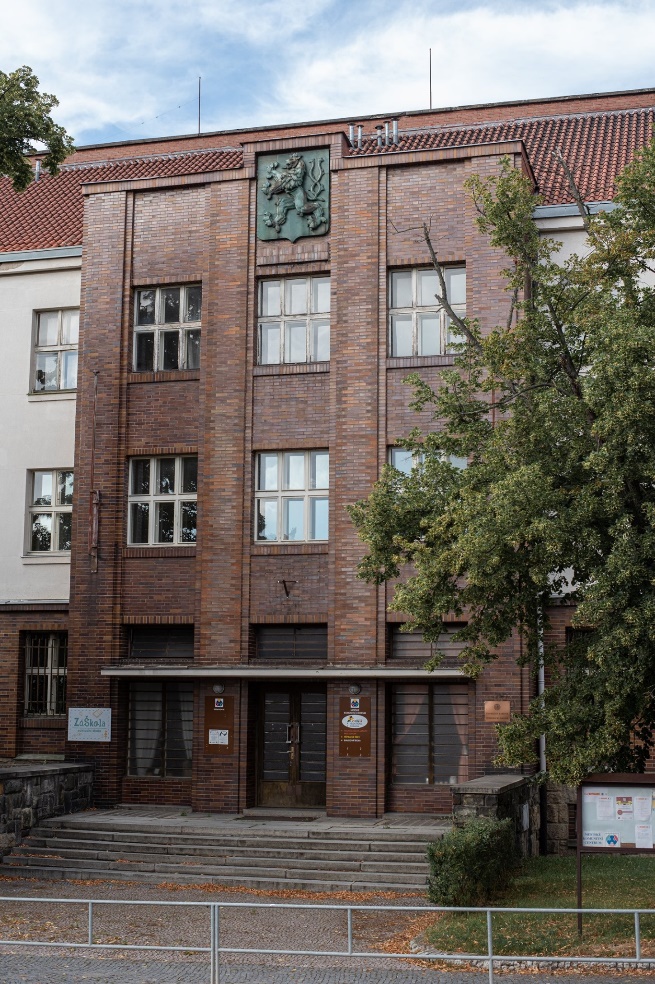 ESS – Elektronická spisová služba
3
Důležité dokumenty ESS
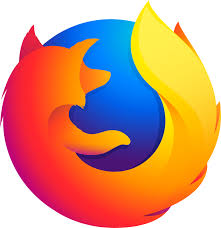 Aplikace ESS se neinstaluje
Uživatelé pracují ve webovém/cloudovém prostředí
Nejvhodnější přístup je pomocí webového prohlížeče:

Produkční prostředí („ostrá verze“)
	https://essuk.is.cuni.cz/
Mozilla Firefox
ESS – Elektronická spisová služba
4
Přihlášení do aplikace ESS – na pracovišti
Do aplikace ESS se uživatelé přihlašují pomocí svého loginu CAS
Přihlašovací obrazovka se vyvolá automaticky po zadání webové adresy produkčního prostředí
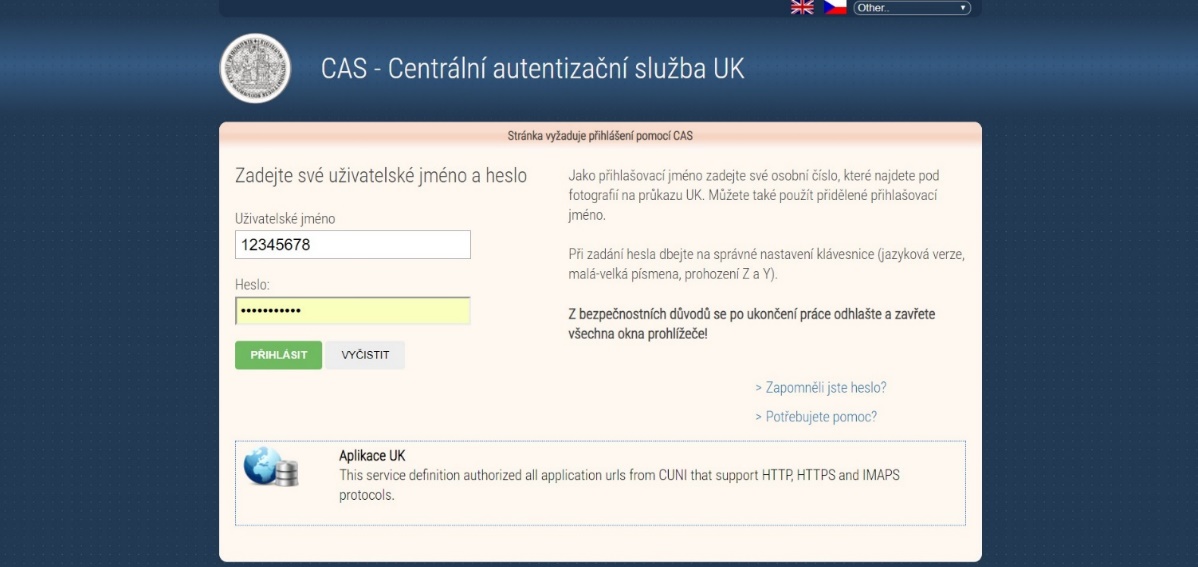 ESS – Elektronická spisová služba
5
Přihlášení do aplikace ESS – mimo pracoviště
Uživatelé musí nejprve spustit aplikaci VPN (Virtual Private Network), která slouží k připojení počítače, jež se nachází mimo univerzitu, do sítě UK
Bližší informace o zřízení naleznete na odkaze stránky pozadavky.pedf.cuni.cz:
https://pozadavky.pedf.cuni.cz/cloud-a-sitove-sluzby/univerzitni-vpn/ 
nebo mohou zvolit přístup skrze „vzdálenou plochu“
Po spuštění VPN se následně uživatelé do aplikace ESS přihlašují pomocí svého loginu CAS
Přihlašovací obrazovka se vyvolá automaticky po zadání webové adresy produkčního prostředí
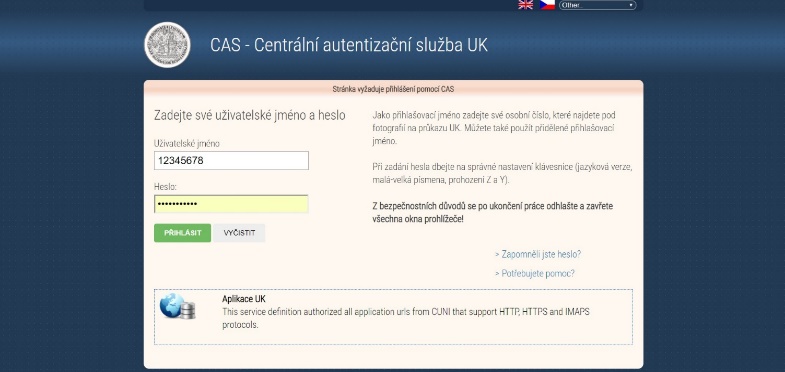 ESS – Elektronická spisová služba
6
Přiřazení osoby – I.
– která dokument vyřizuje
Kliknout na funkci „editovat“
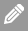 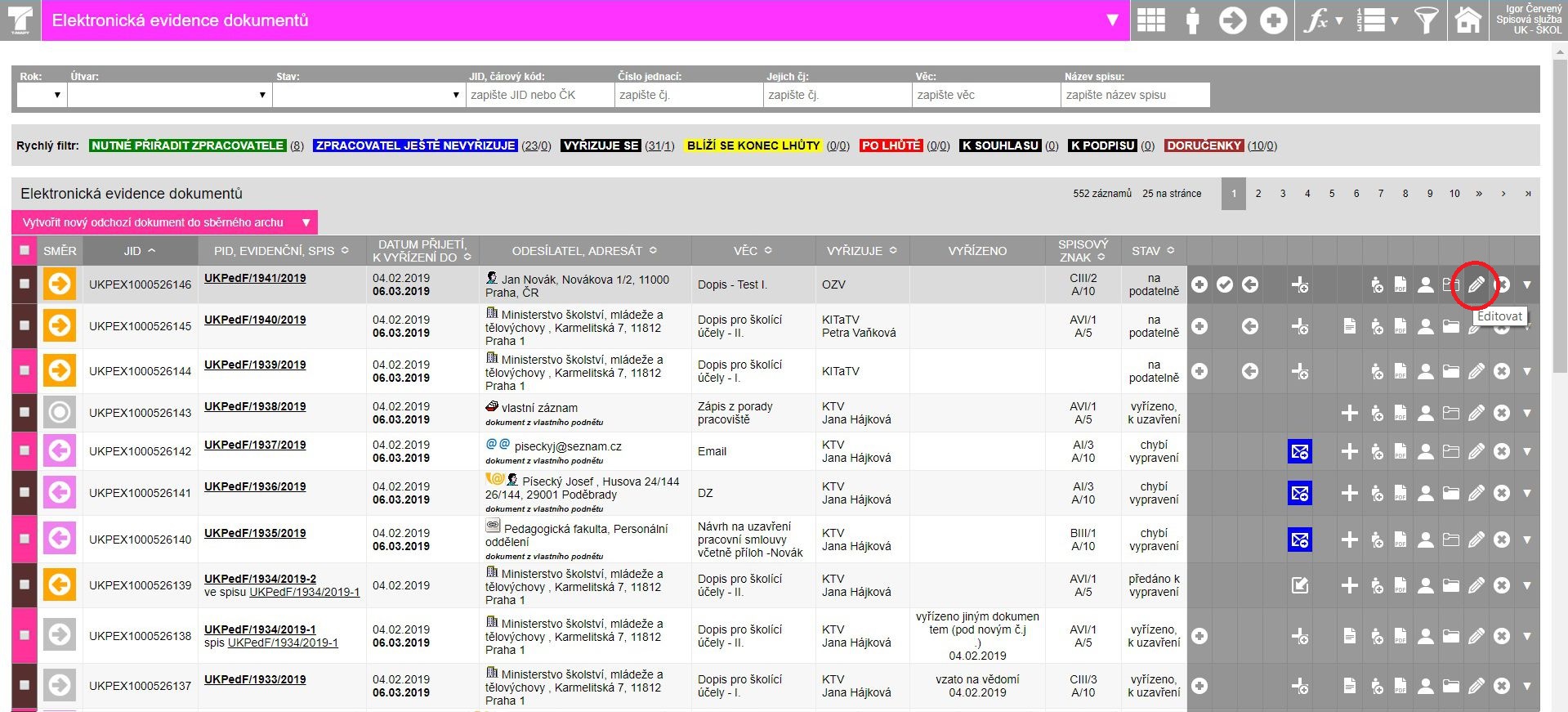 ESS – Elektronická spisová služba
7
Přiřazení osoby – II.– která dokument vyřizuje
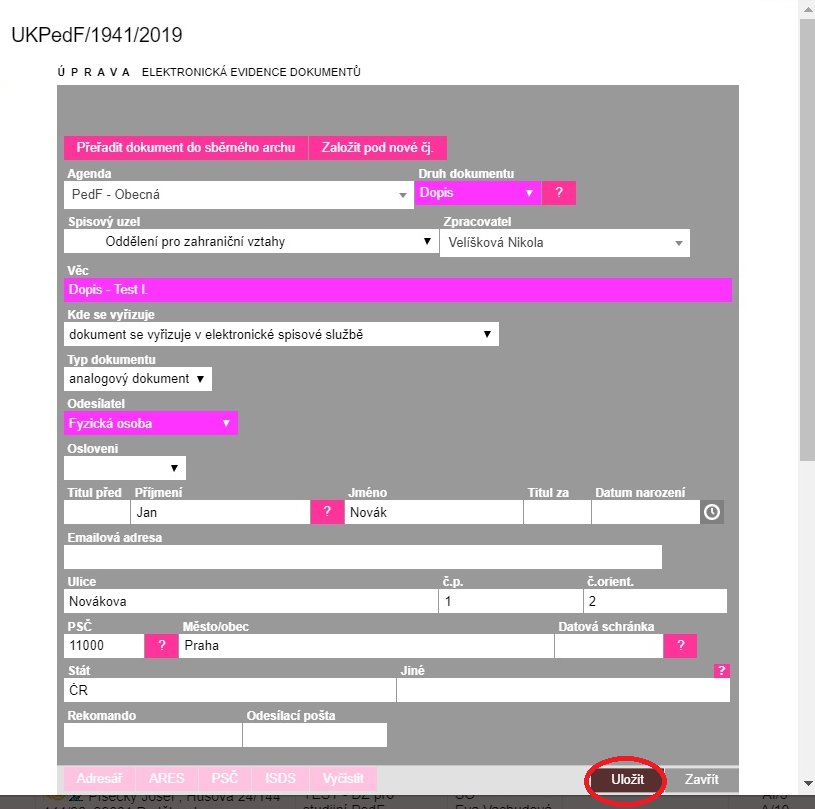 Kliknout na pole „Zpracovatel“
Vybrat Zpracovatele







Kliknout na pole „Uložit“
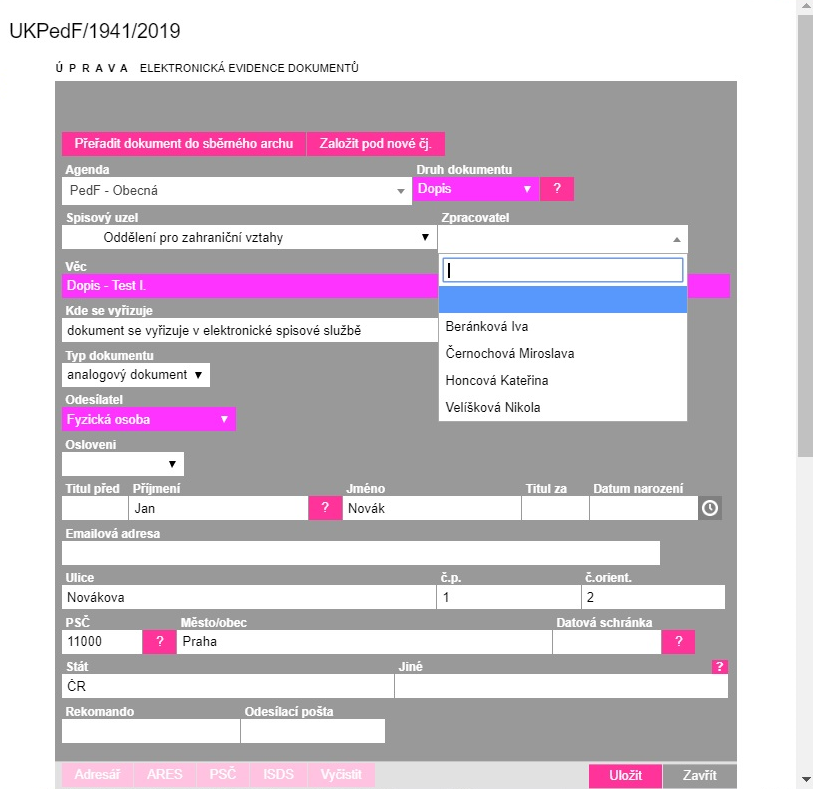 ESS – Elektronická spisová služba
8
Přiřazení osoby – III.– která dokument vyřizuje
Systém nás po uložení ve sloupci „VYŘIZUJE“ nově informuje o zpracovateli (útvar + osoba)
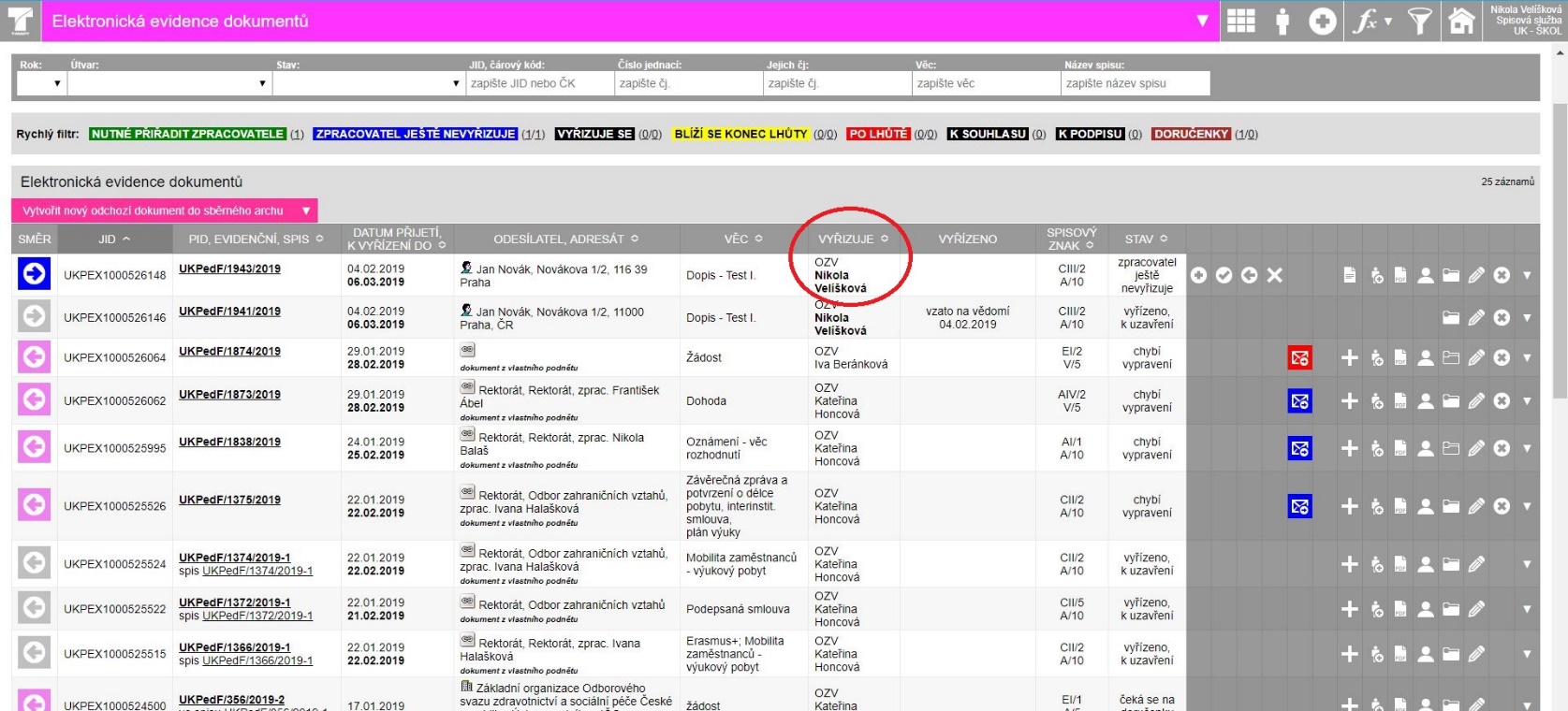 ESS – Elektronická spisová služba
9
Přiřazení osoby – IV.– která dokument vyřizuje
Je možné, že daná osoba, která má dokument vyřídit, nemá přístup do ESS
V tom případě osobu nepřidělujete a jen do poznámky uvedete, kdo fakticky vyřizuje -  tento krok je nepovinný
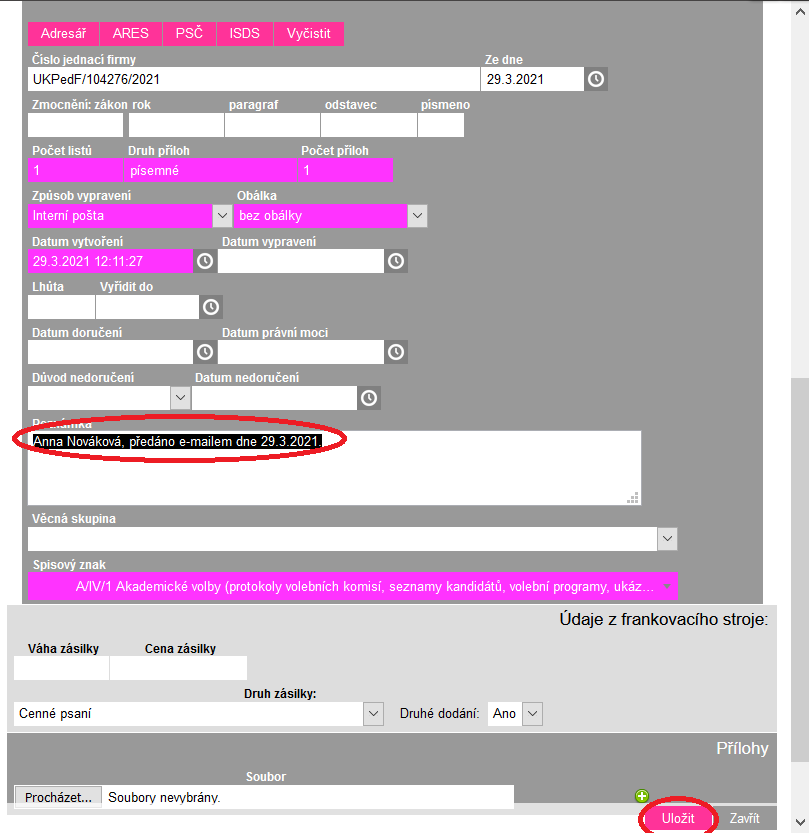 ESS – Elektronická spisová služba
10
Převzetí dokumentů – I.– informování systému, že dokument byl přijat ke zpracování
Kliknout na funkci „Onačit jako přečtené“
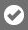 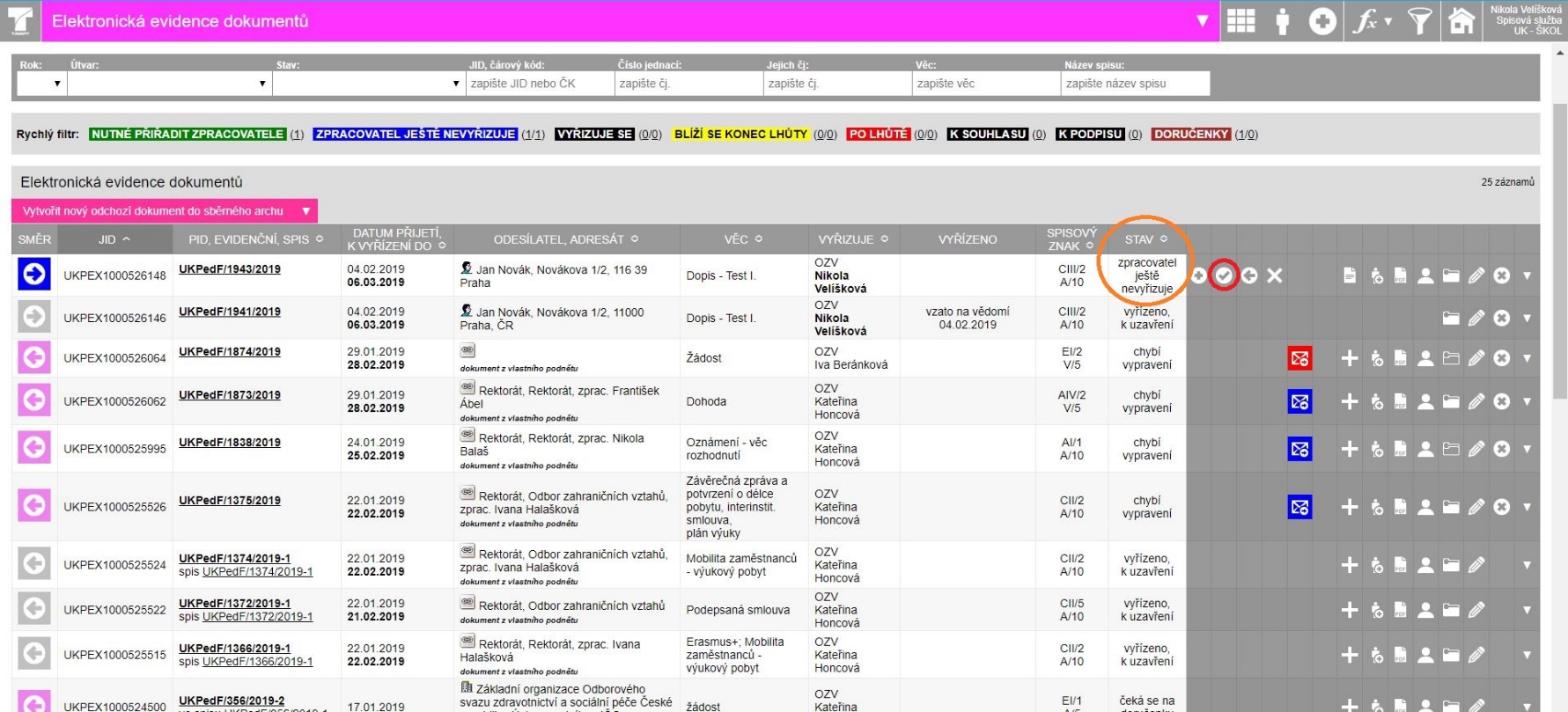 ESS – Elektronická spisová služba
11
Převzetí dokumentů – II. – informování systému, že dokument byl přijat ke zpracování
Systém nás po kliknutí ve sloupci „STAV“ nově informuje o stavu vyřízení (vyřizuje se)
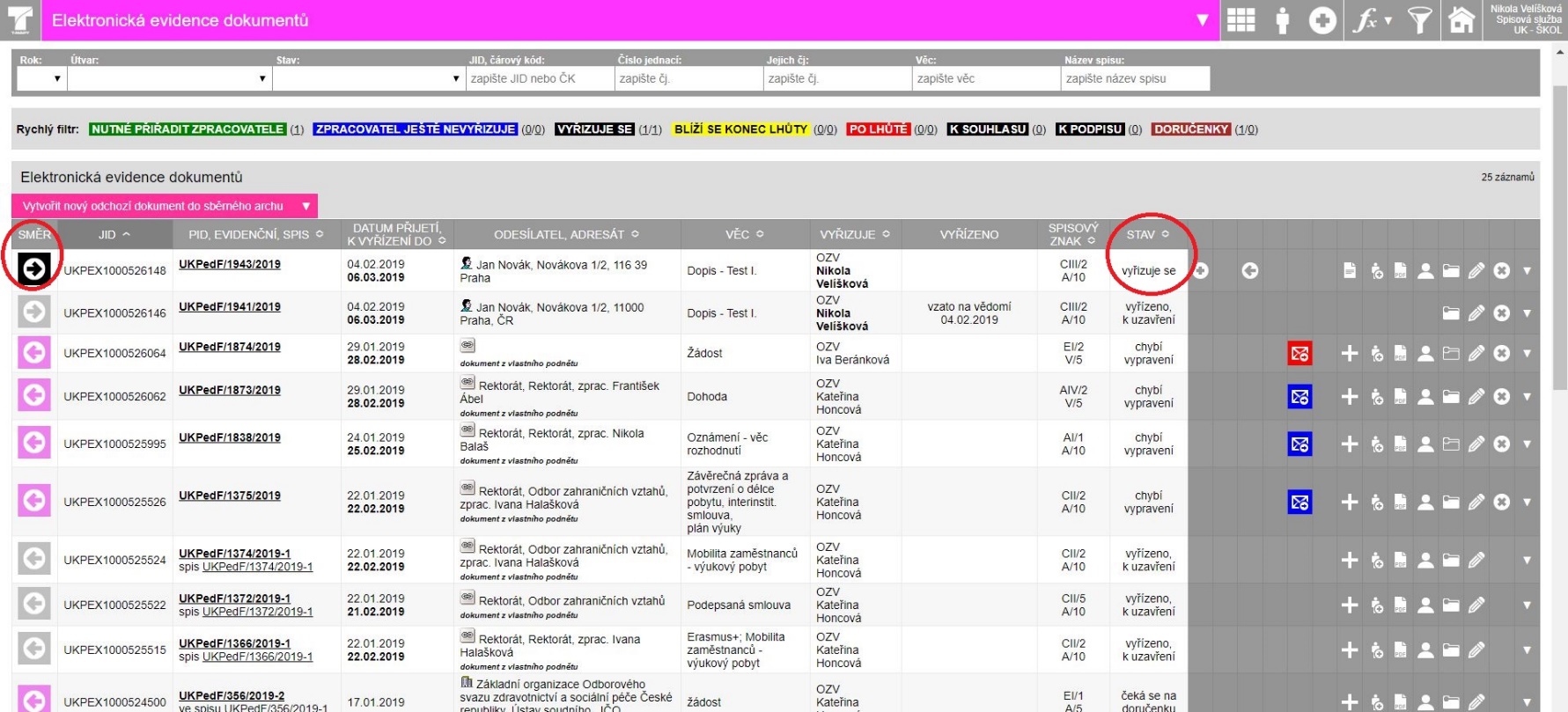 ESS – Elektronická spisová služba
12
Odeslání dokumentů garantovi předmětu – I.
Před procesem si je nutné uvědomit, že veškerá komunikace potřebnák vyřešení studijních žádostí spadá pod ochranu GDPR!
Není tak možné s dokumenty nakládat jako s osobní korespondencí!
Dokumenty lze odesílat pouze pomocí fakultního e-mailu a opět pouze na fakultní e-mail!
Po vyřešení žádosti (kladné/záporné stanovisko) je nutné veškerou korespondenci smazat!
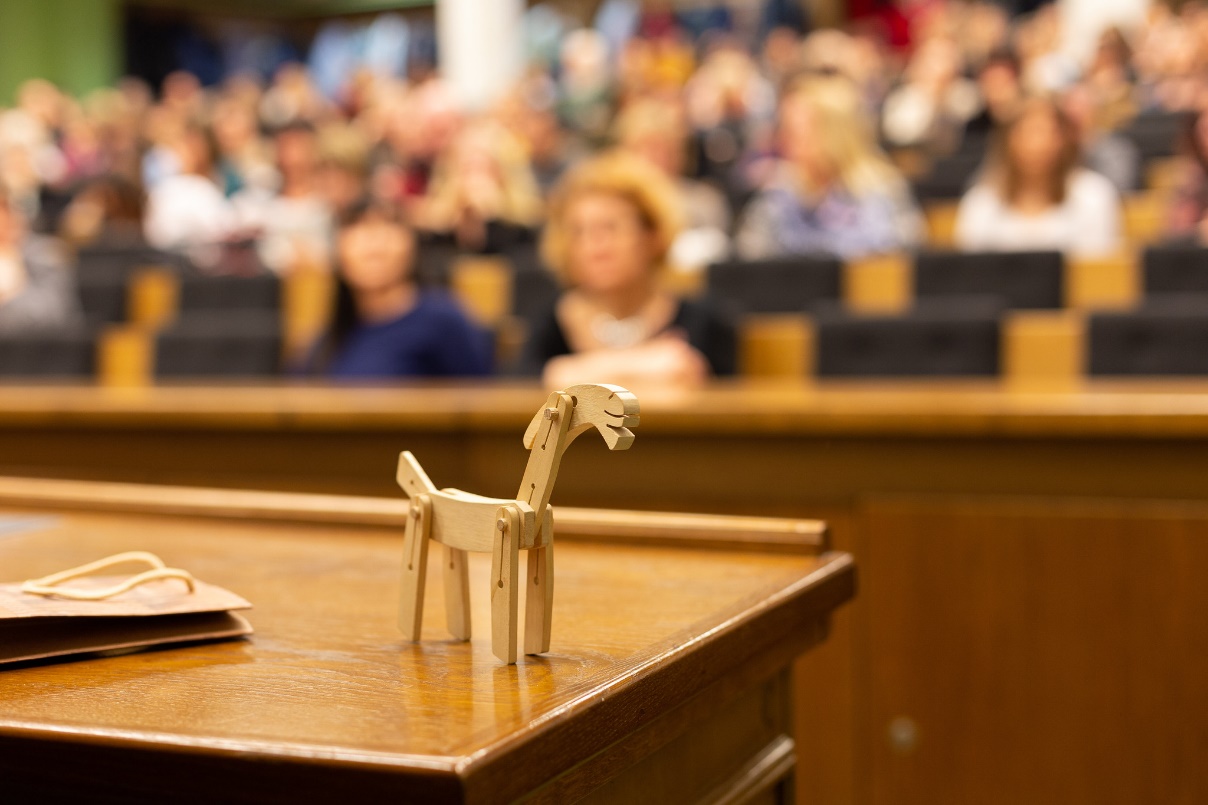 ESS – Elektronická spisová služba
13
Odeslání dokumentů garantovi předmětu – II.
Kliknout na funkci „přílohy“
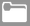 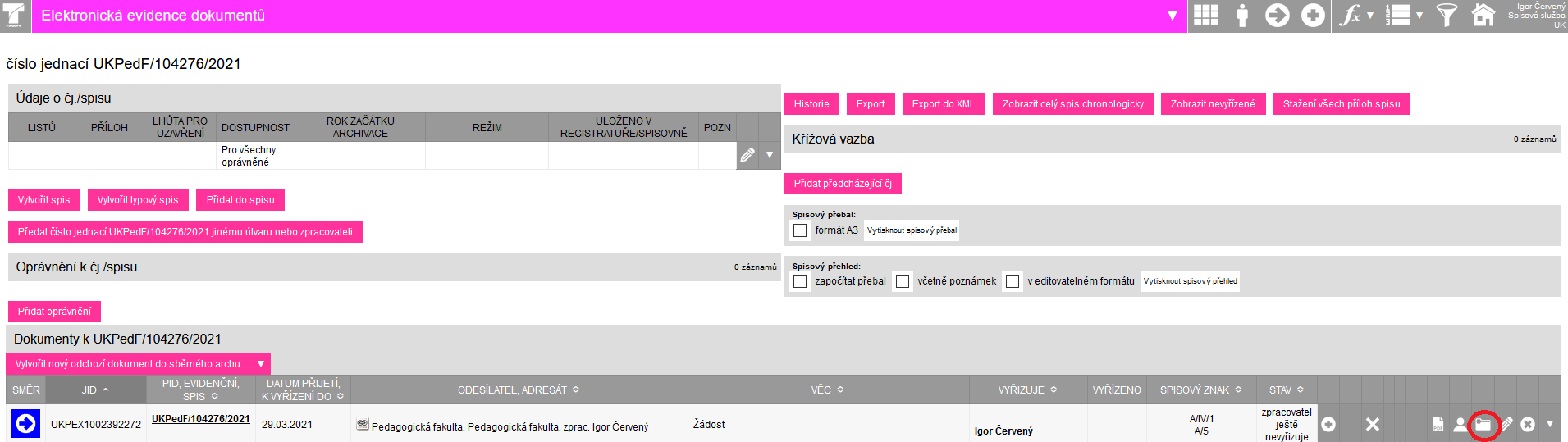 ESS – Elektronická spisová služba
14
Odeslání dokumentů garantovi předmětu – III.
Kliknout na funkci „Stáhnout vše“
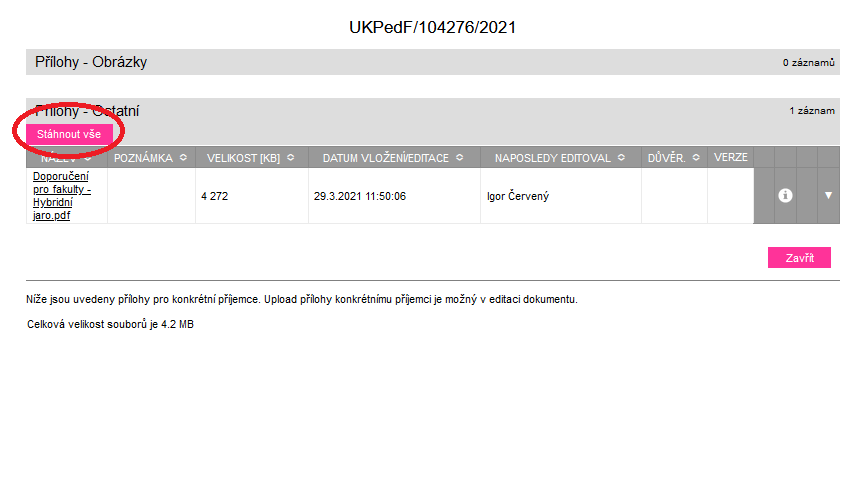 ESS – Elektronická spisová služba
15
Odeslání dokumentů od sekretariátu katedry zpět na studijní oddělení – I.
Kliknout na funkci „Přílohy“
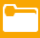 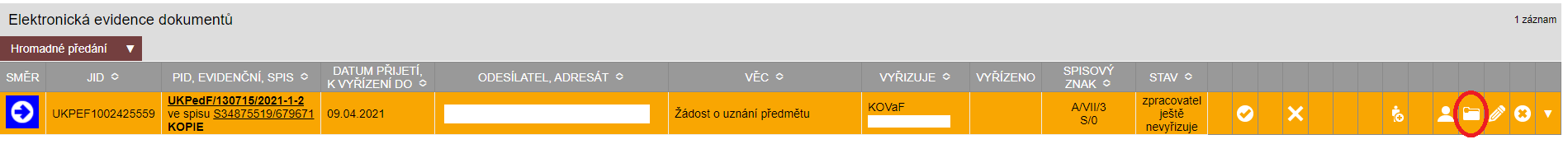 ESS – Elektronická spisová služba
16
Odeslání dokumentů od sekretariátu katedry zpět na studijní oddělení – II.
Kliknout na funkci „Přidat“
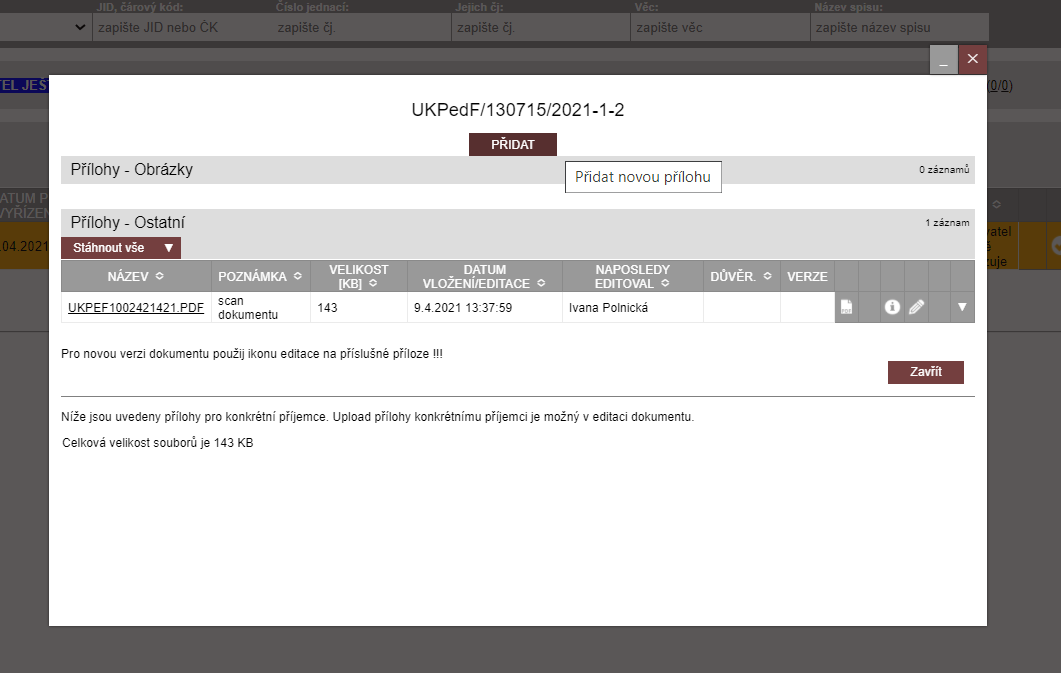 ESS – Elektronická spisová služba
17
Odeslání dokumentů od sekretariátu katedry zpět na studijní oddělení – III.
Kliknout na:
Zvolit soubor
Vybrat soubor a kliknout na:
Otevřít
Kliknout na funkci:
Uložit
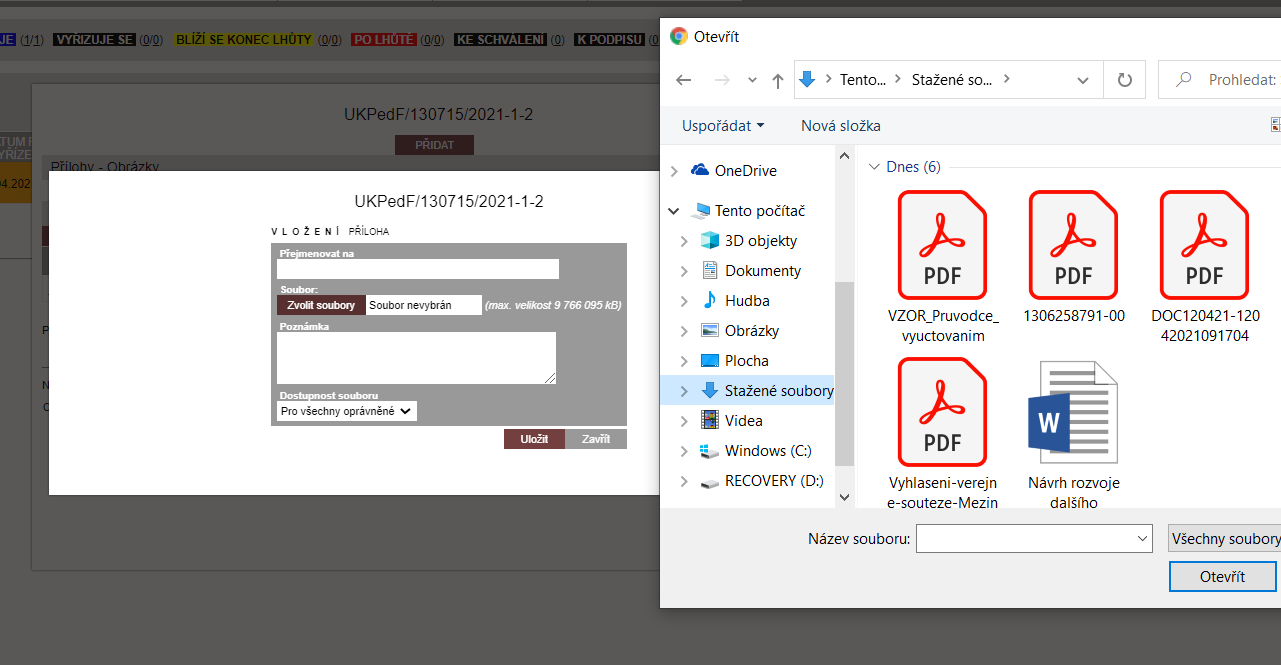 ESS – Elektronická spisová služba
18
Odeslání dokumentů od sekretariátu katedry zpět na studijní oddělení – IV.
Určit odesílatele ze studijního oddělení,lze pomocí původní přílohy,konktrétně políčka:
Naposledy editoval
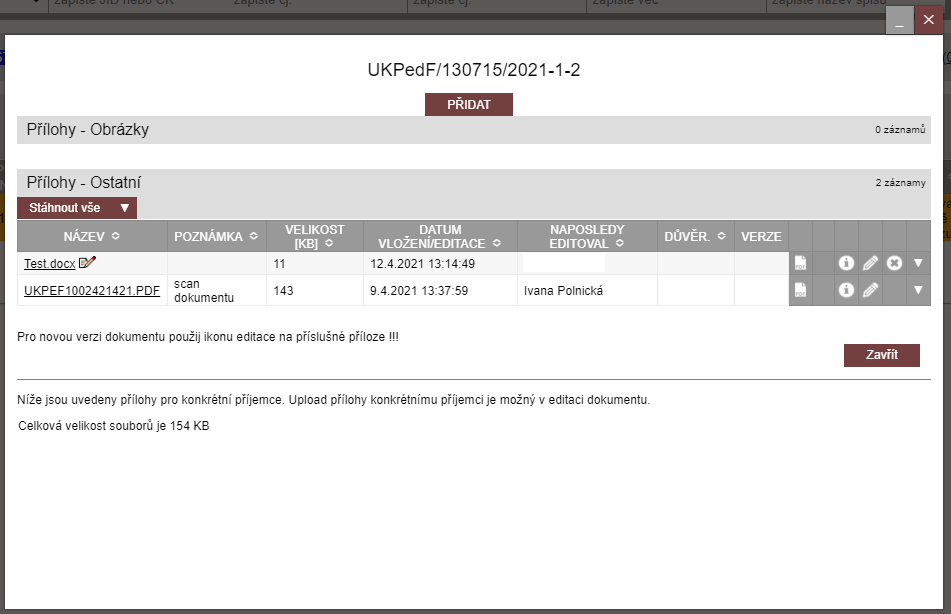 ESS – Elektronická spisová služba
19
Odeslání dokumentů od sekretariátu katedry zpět na studijní oddělení – V.
Kliknout na funkci „Předat“
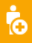 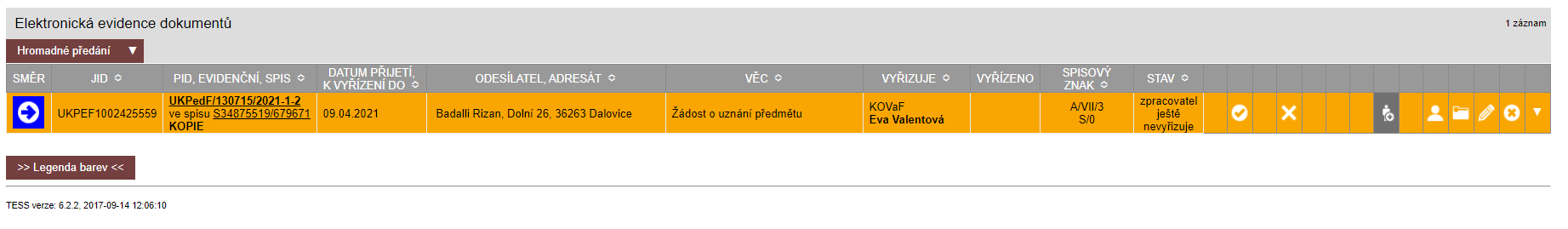 ESS – Elektronická spisová služba
20
Odeslání dokumentů od sekretariátu katedry zpět na studijní oddělení – VI.
Vyplnit políčko „Nový spisový uzel“:
Studijní oddělení
Vyplnit políčko „Nový zpracovatel“:
Uvést jméno osoby (z předchozího slide)
Kliknout na:
Přidat oprávnění pro čtení …
Kliknout na:
Kliknout na:
Uložit
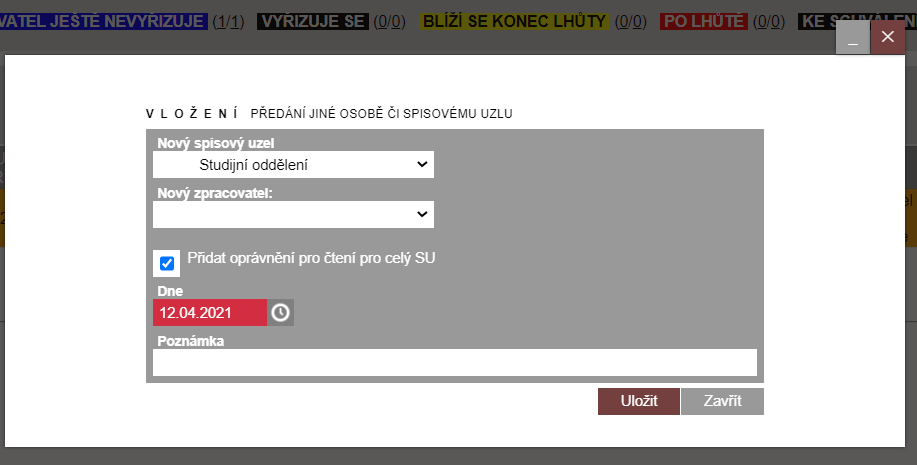 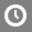 ESS – Elektronická spisová služba
21
Při vyřizování agendy v ESS NEOPOMENOUT
„skartaci/dlouhodobou archivaci“ dokumentů v systému ESS (nikoliv e-mailů) s číslem jednacím (příchozí/odchozí) lze provádět pouze dle Opatření rektora č. 60/2018 - Spisový řád UK (https://www.cuni.cz/UK-9485.html), a to za asistence fakultního koordinátora/zaměstnanců RUK ESS Archiv
ESS – Elektronická spisová služba
22
Důležité kontakty – studijní odd.
Dotazy ke konkrétní žádosti:
studijní referentka, která Vám žádost na sekretariát v ESS předala
	
Dotazy ke studijní problematice v rámci vyřizovaných žádostí:
PhDr. Eva Vachudová, Ph.D.
E-mail: eva.vachudova@pedf.cuni.cz  
Telefon: 221 900 263 / Linka: 263
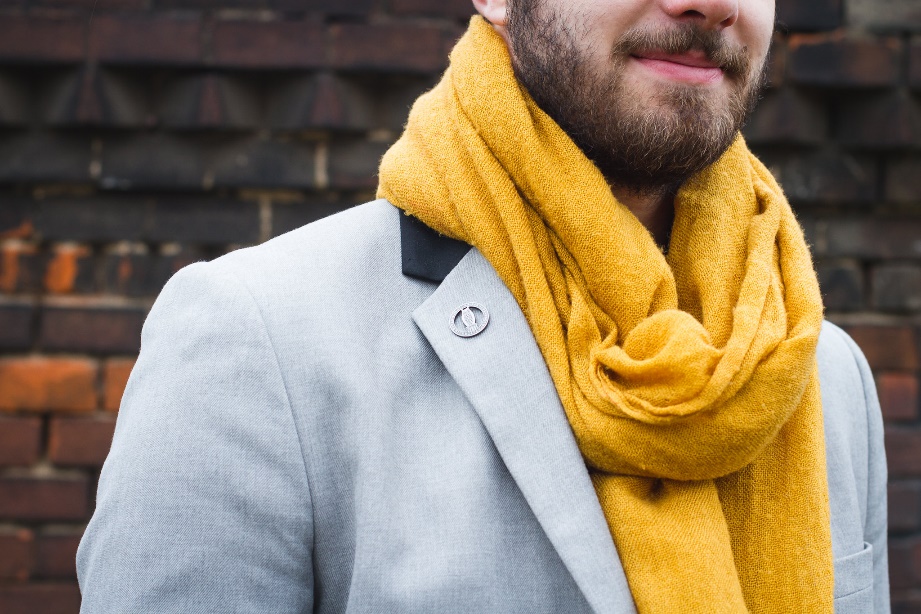 ESS – Elektronická spisová služba
23
Důležité kontakty – ESS
Operativní dotazy (podatelna):
Bc. Jolana Svobodová
E-mail: jolana.svobodova@pedf.cuni.cz 
Telefon: 221 900 128 / Linka: 128
	
Systémové žádosti/dotazy (koordinátor)
Bc. Igor Červený
E-mail: igor.cerveny@pedf.cuni.cz 
Telefon: 221 900 353 / Linka: 353
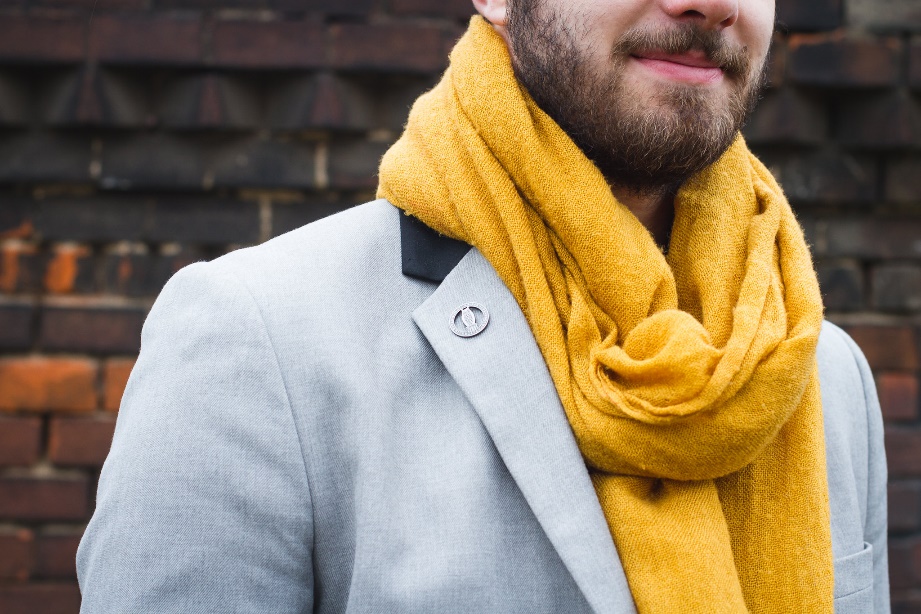 ESS – Elektronická spisová služba
24